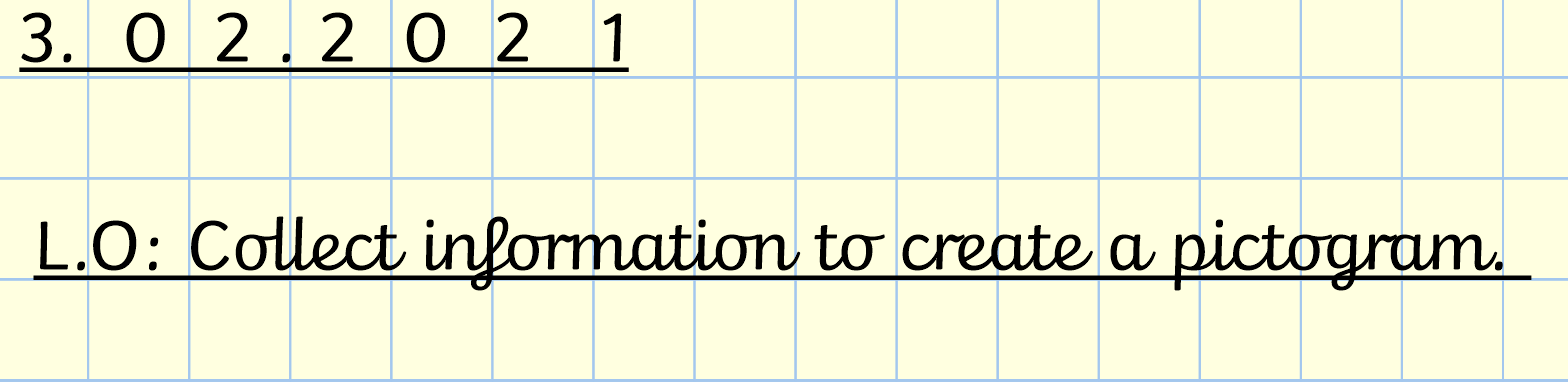 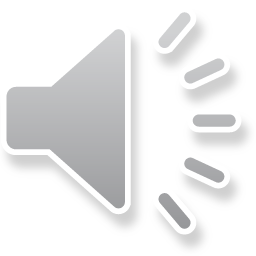 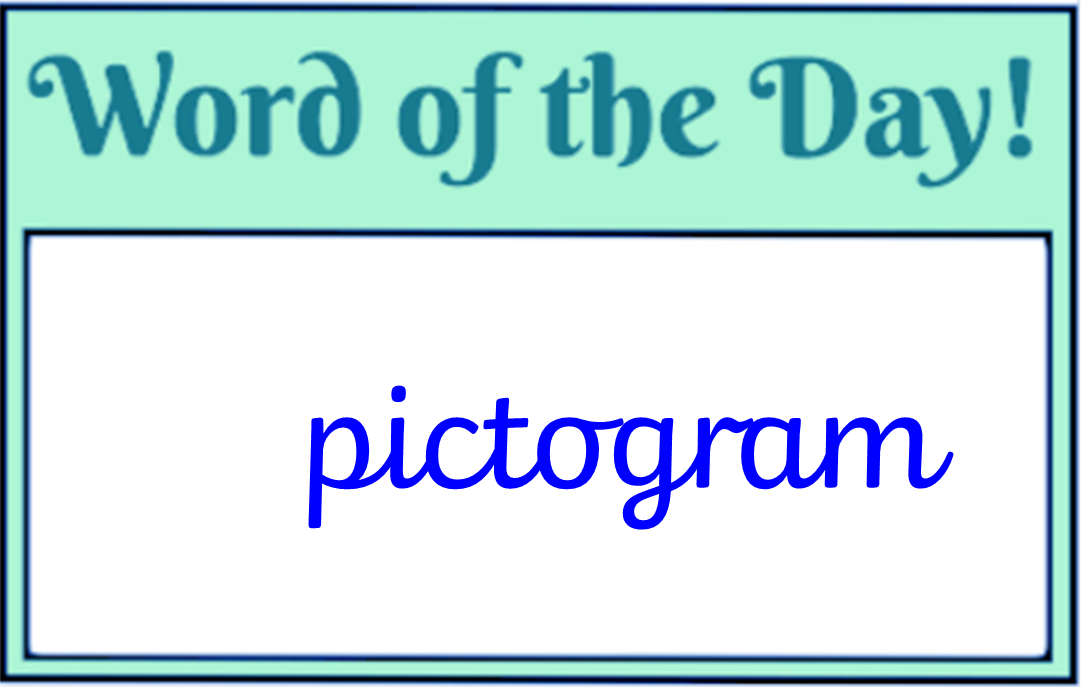 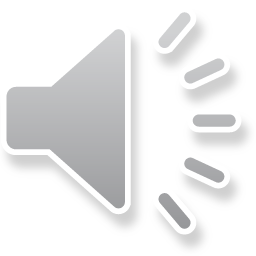 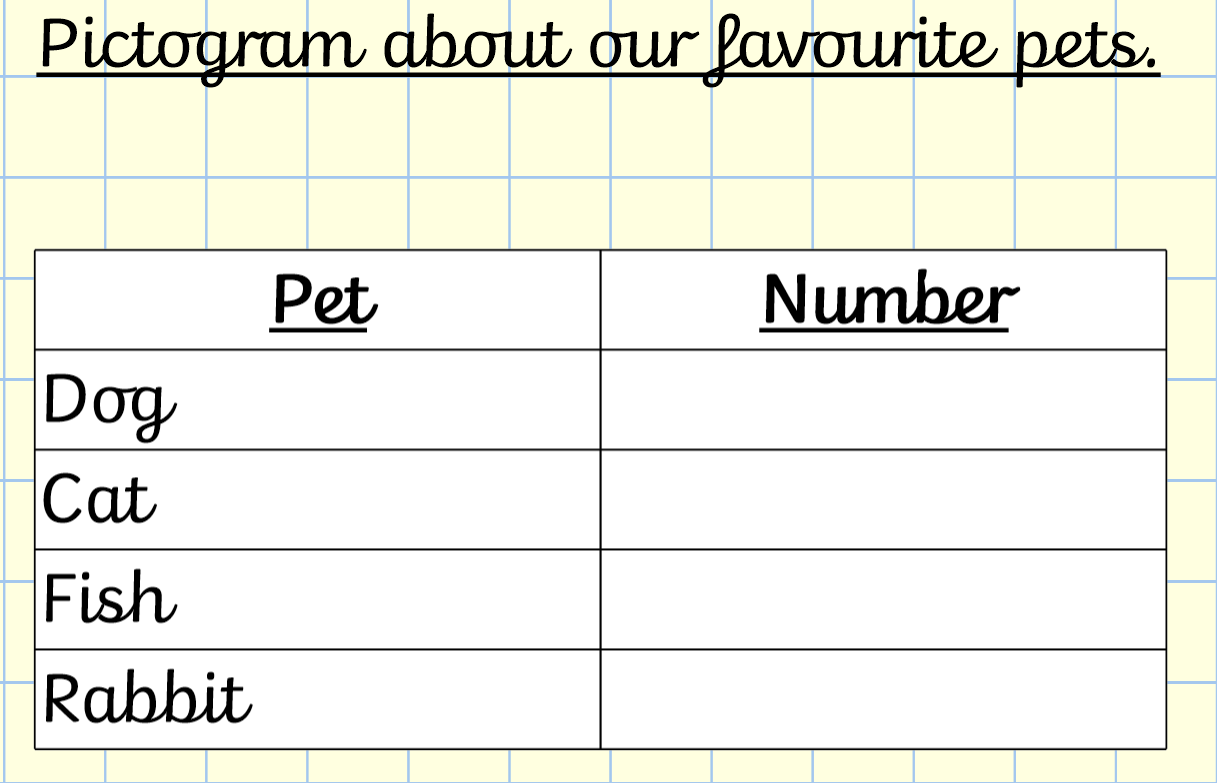 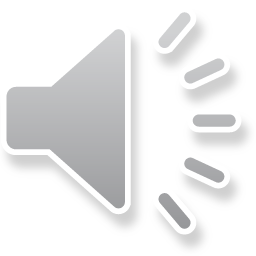 Have a go at creating your own pictogram
Draw one picture for every person you ask.
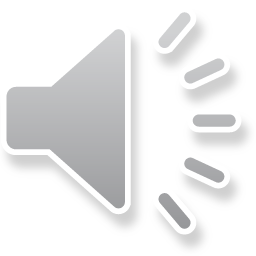 Activity
On Purple Mash, have a go at creating your own pictogram.
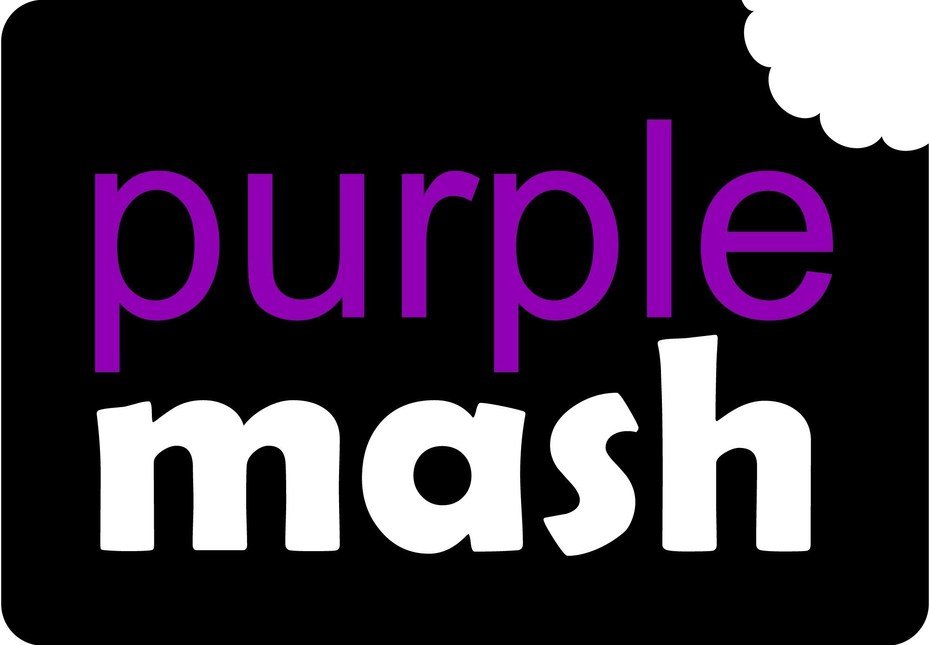 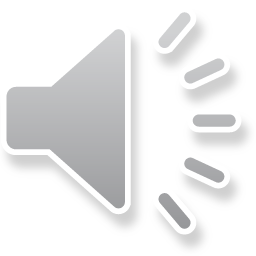 Remote Learning Tracking

Click on the link below to let us know you have completed the lesson.

https://forms.office.com/Pages/ResponsePage.aspx?id=eCY4lN73r0G0KV1rDWITzRhTQ2IZqpBOsW8cFVoooF9UNVlMS1dCVkdaM0k0WlhFTE9WVFBTWEg1Ti4u